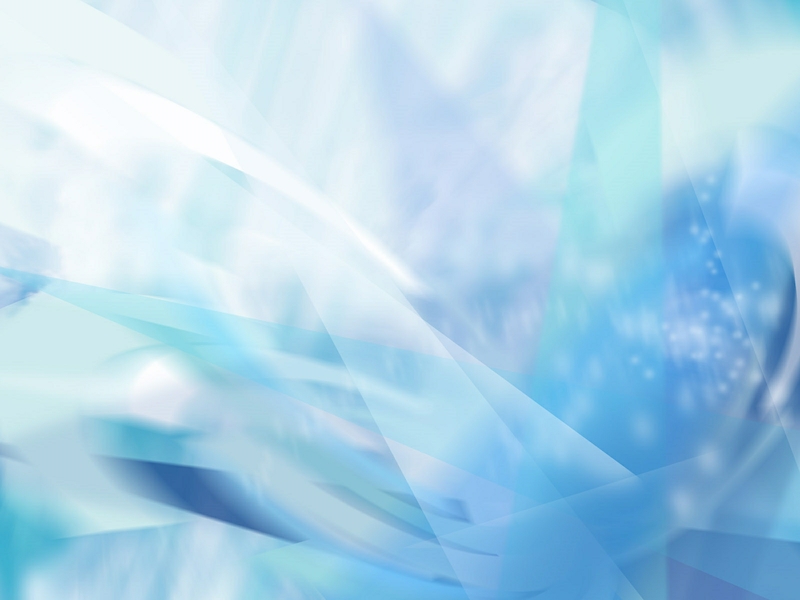 Вони померли від СНІДу
Перші   жертви – видатні  люди 
Дженікс  Джоплан – королева блюзу і рок-н-ролу,
1971р.

Джимі  Хендрікс- гітарний геній ,
1970р.
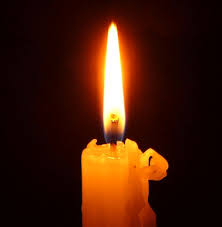 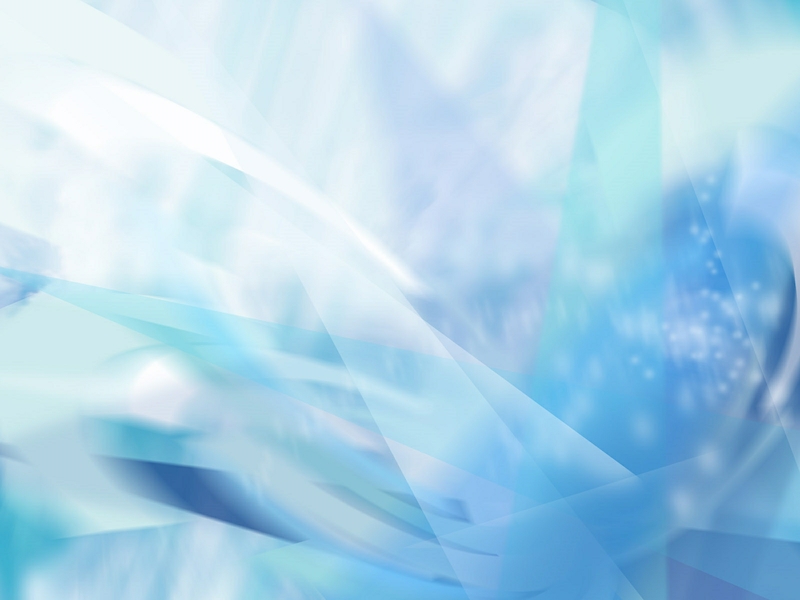 Курт Кобейн, соліст групи “Нірвана”
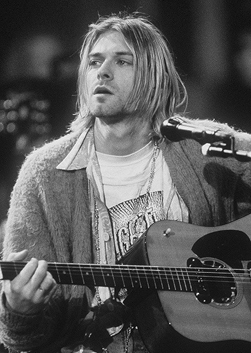 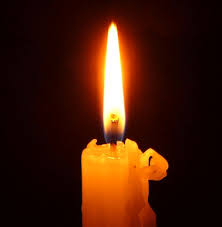 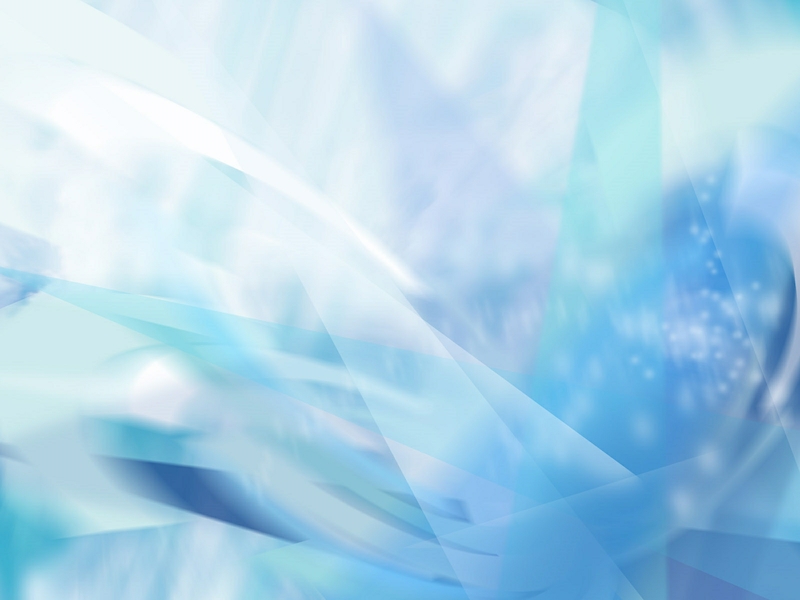 Рок Хадсон, американський актор
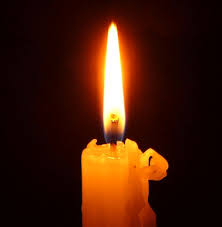 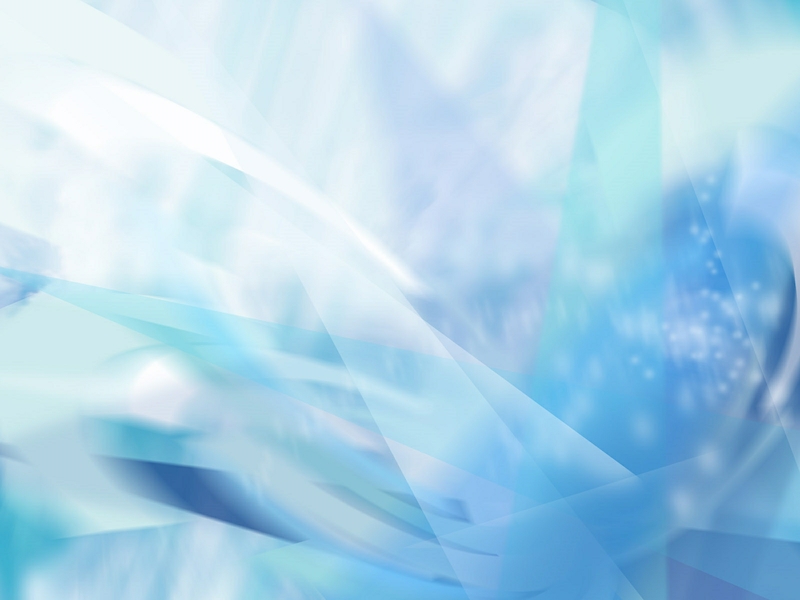 Джіа Каранджі, супермодель
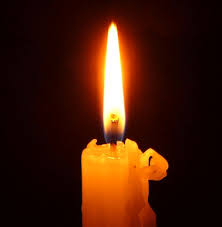 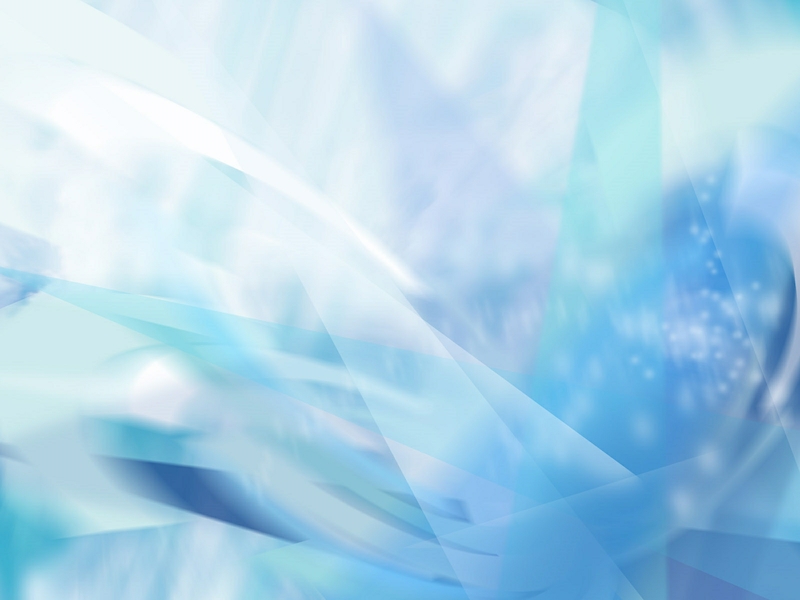 Фреді Меркюрі - найбагатший музикант                                               британського гурту “Queen”
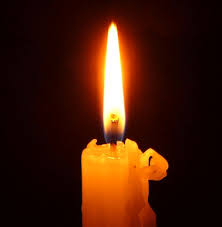 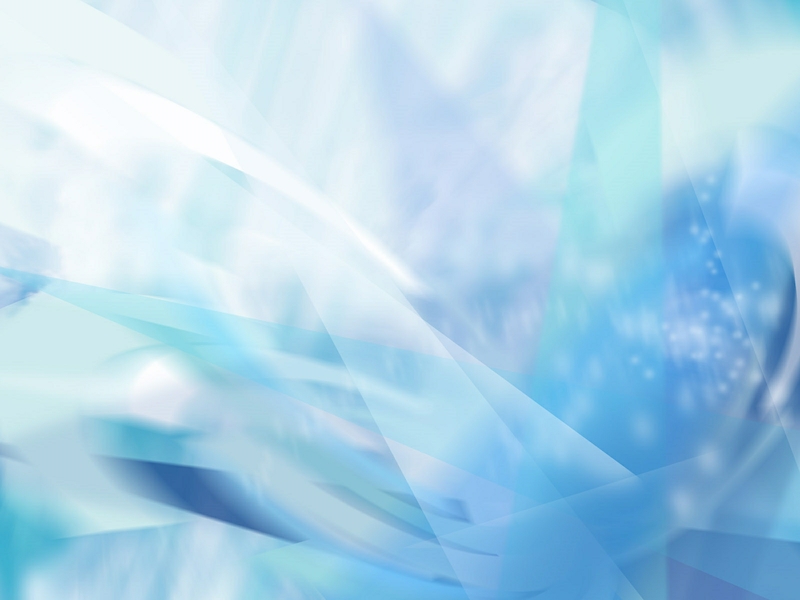 Рудольф Нурієв – танцівник і  соліст Маріїнського театру, директор  трупи Паризької Гранд-опери
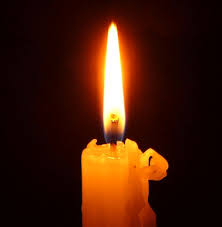 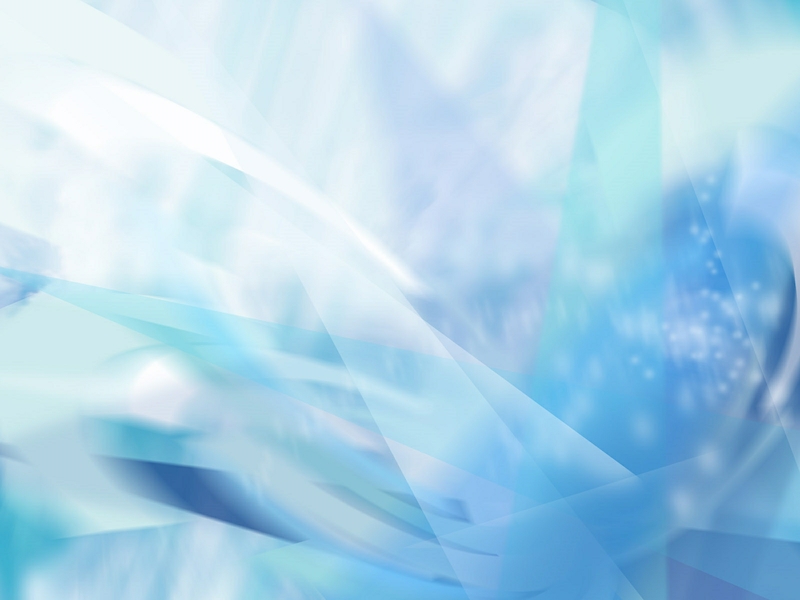 Артур Еш – американський тенісист
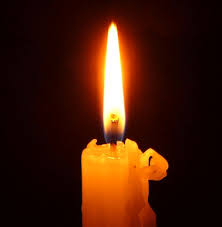 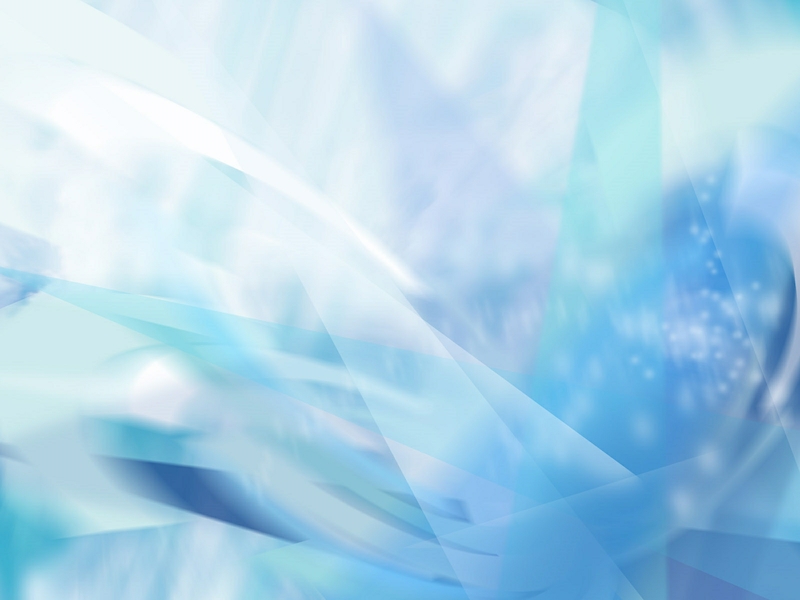 Офра Хаза - ізраїльська співачка і актриса
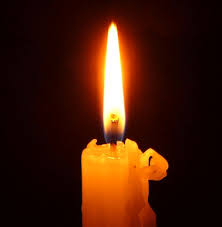 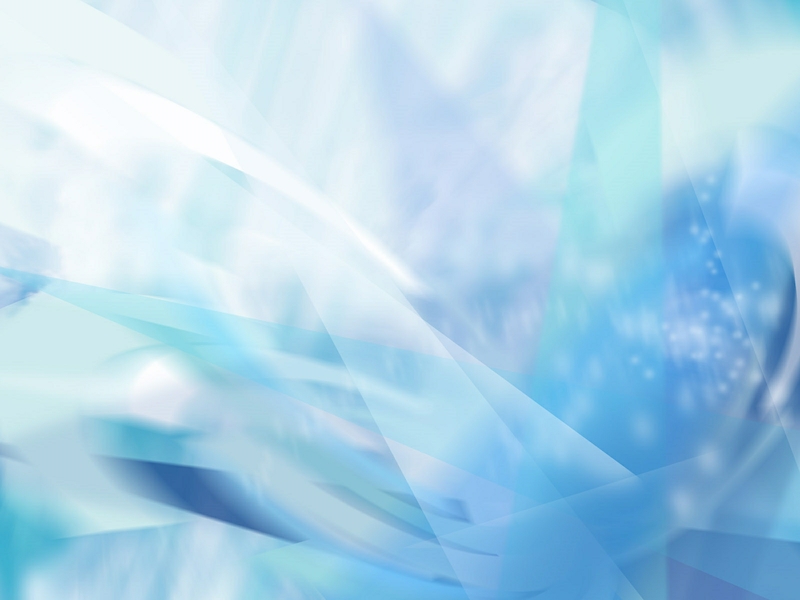 Джейкоб Лекхето - футболіст “Локомотиву”  з Південної Африки
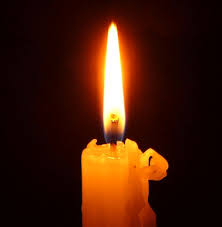 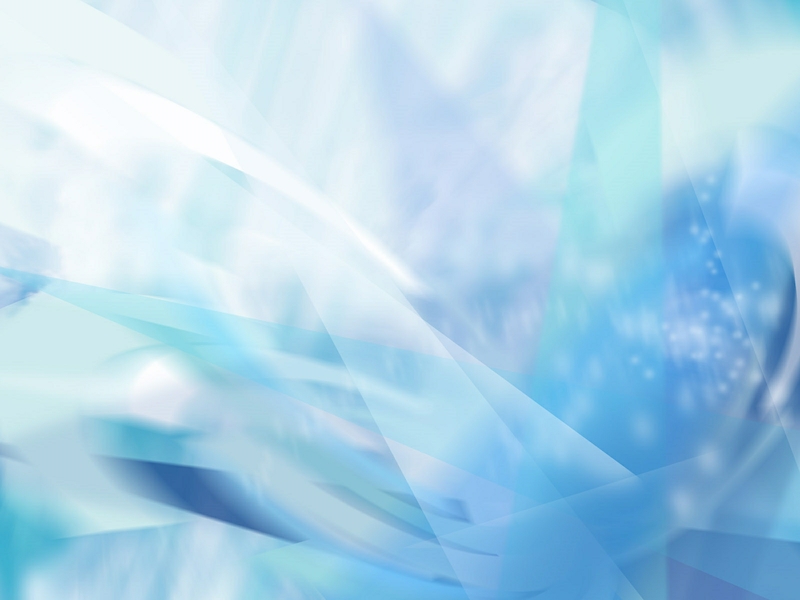 Надя Бенаісса - німецька співачка, учасниця поп-групи “No Angels”
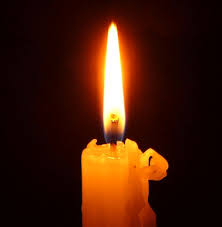 Алея “Роздолля роздумів” у Берліні